Montreal Women’s Ministry Network
Achlaï Ernest Wallace
http://www.mwmn.org/
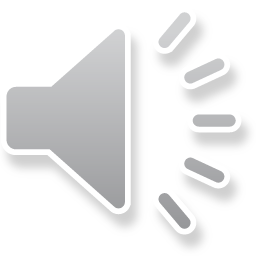 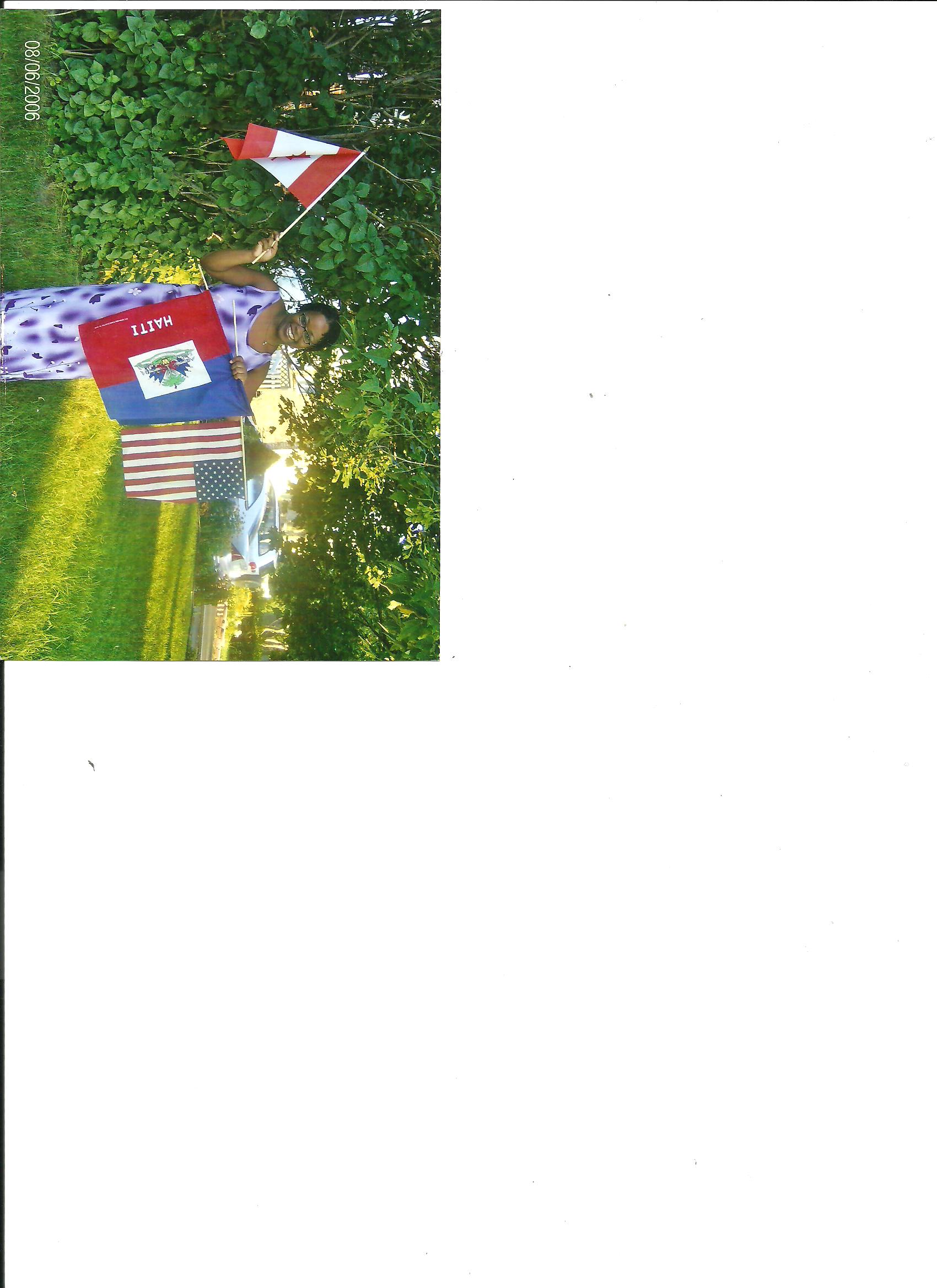 For Anzaldúa, a consciousness of the borderlands…is thus simultaneously singular and plural, located in a theorization of being “on the border.” It is a plural consciousness that requires understanding multiple, often opposing ideas and knowledges, and negotiating these knowledges, not just taking a simple counterstance” (Mohanty, 2003, p .81).